Improving Quality,Informing Families
ConneCT to Quality
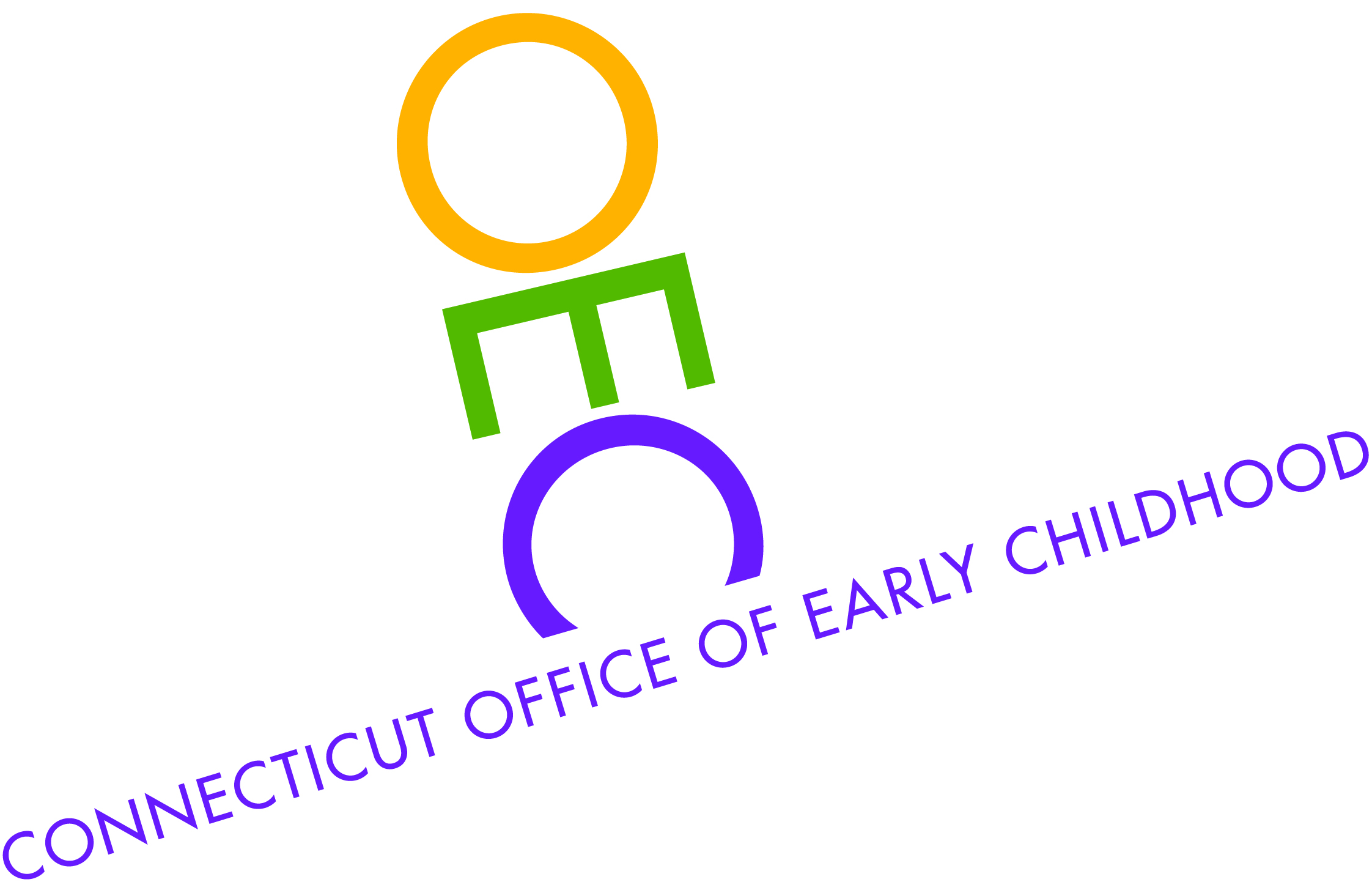 CONNECTICUT OFFICE OF EARLY CHILDHOOD
High Quality Care for Children with High Needs
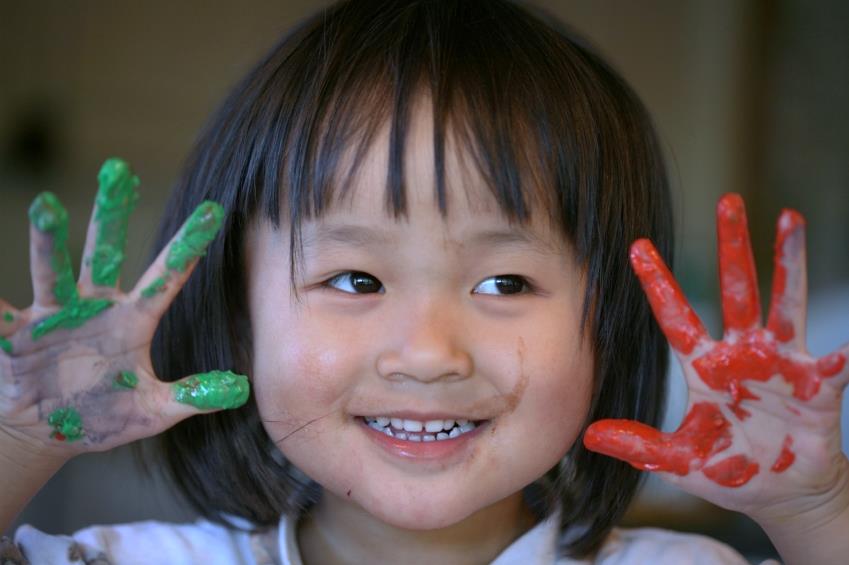 CONNECTICUT OFFICE OF EARLY CHILDHOOD
[Speaker Notes: ~40,000 children born annually in CT,
 number of children below kindergarten entry,
Many of whom get subsidized care from the state]
High Quality Care for Children with High Needs
CONNECTICUT OFFICE OF EARLY CHILDHOOD
[Speaker Notes: State Funded Programs= Headstart, School Readiness, etc.
Partially Subsidized Programs= XXX]
ConneCT to Quality System
Create System to Rate Quality

Provide Supports and Incentives to Improve Quality

Help Families with Children with High Needs Access and Afford High Quality
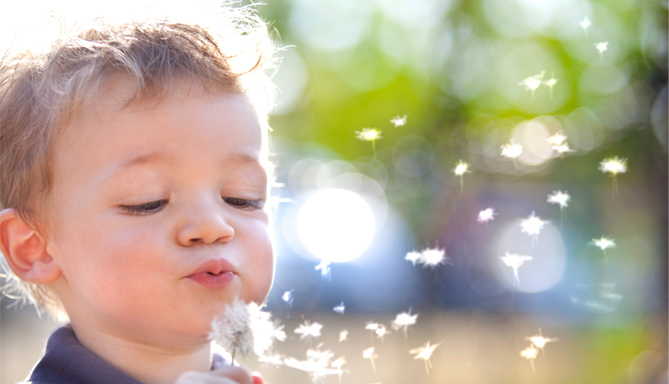 CONNECTICUT OFFICE OF EARLY CHILDHOOD
[Speaker Notes: Create a system of oversight for publically funded programs, public rankings, and support for quality improvement]
Rating Quality
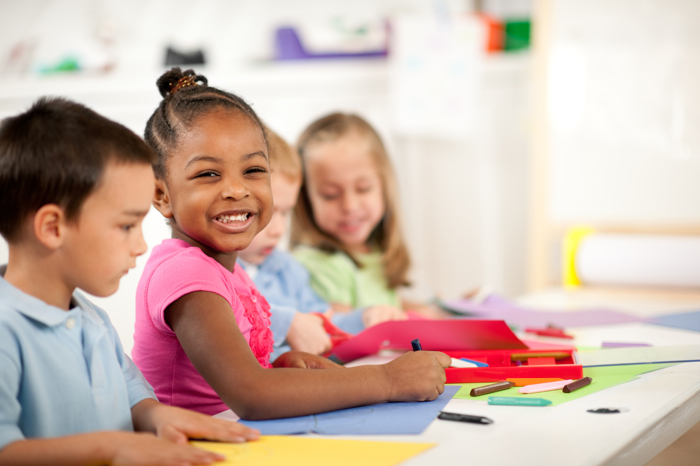 CONNECTICUT OFFICE OF EARLY CHILDHOOD
Improving Quality
CONNECTICUT OFFICE OF EARLY CHILDHOOD
[Speaker Notes: Help programs become licensed and move up in levels of quality while continuing to serve children with high needs]
Improving Quality
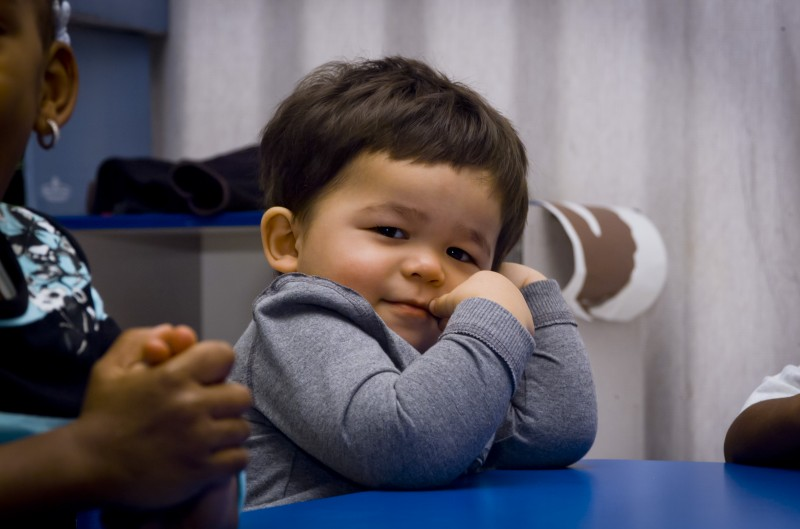 CONNECTICUT OFFICE OF EARLY CHILDHOOD
[Speaker Notes: Help programs become licensed and move up in levels of quality while continuing to serve children with high needs]
Promoting Access
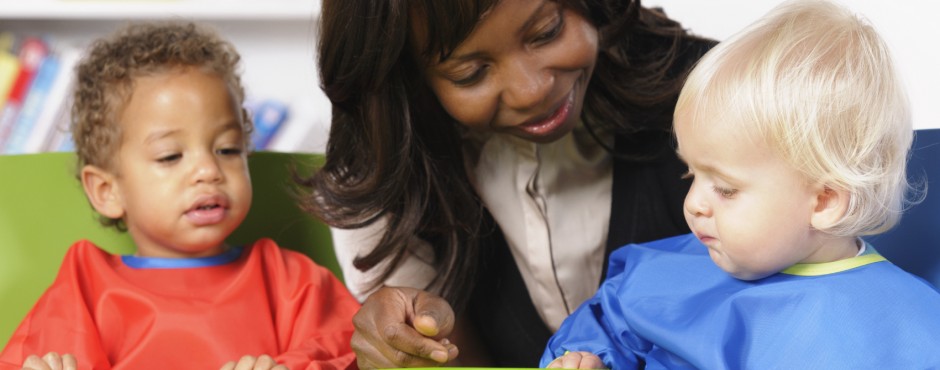 CONNECTICUT OFFICE OF EARLY CHILDHOOD
Questions?
CONNECTICUT OFFICE OF EARLY CHILDHOOD